Cultural Resources
State Department Country Studies-  http://www.state.gov/

TRADOC Culture Center
http://www.universityofmilitaryintelligence.us/tcc/cultural/default.asp

DLI Defense Language Institute - http://www.dliflc.edu/index.html

Center for Army Lessons’ Learned - http://usacac.army.mil/cac2/call/index.asp

USACHCS Library - upstairs

Center for World Religion - downstairs

Unit S-2, S-5, or Cultural Advisor – at your unit

Univ. of Military Ministry (UMM) portal – 
https://www.tkeportal.army.mil/sites/umilmin/default.aspx

National Defense University (NDU) portal-  http://www.ndu.edu/

Brookings Institute Saban Center-  http://www.brookings.edu/saban.aspx
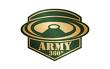 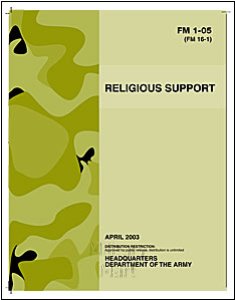 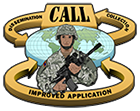